Les 11 Samen aan de slag
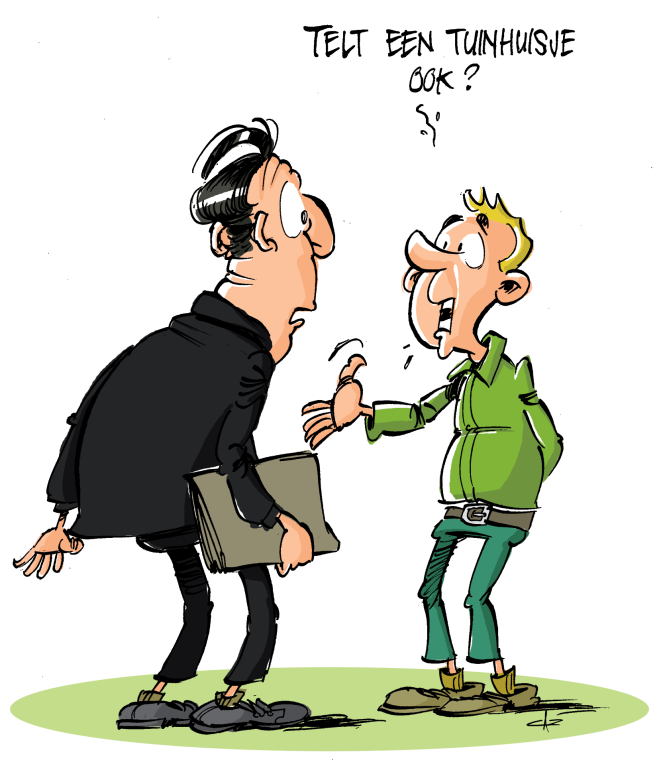 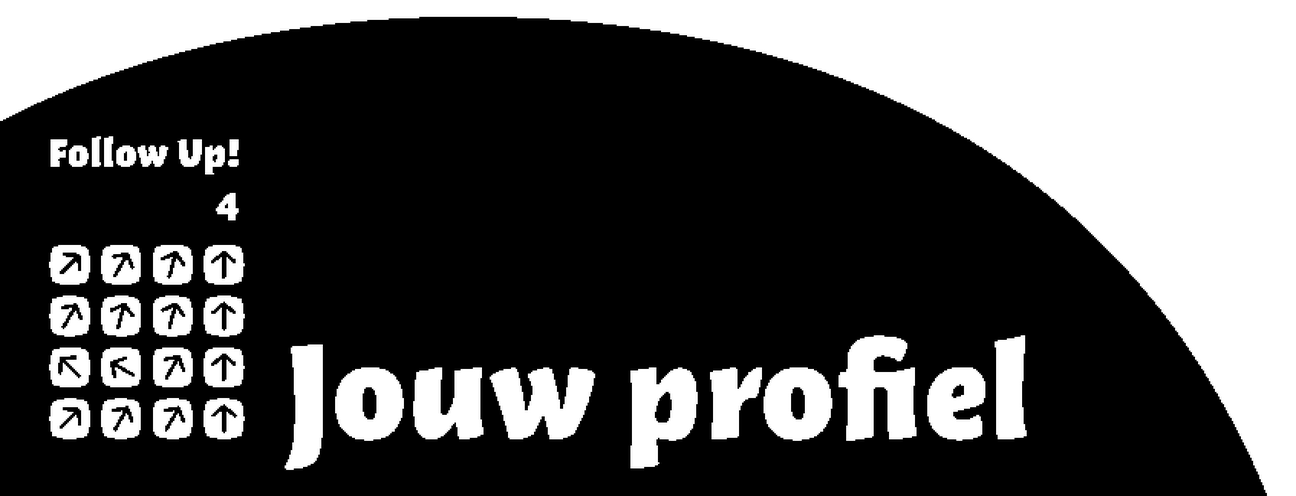 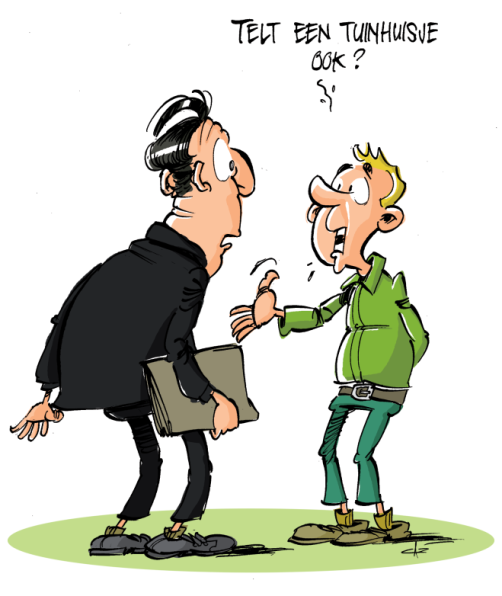 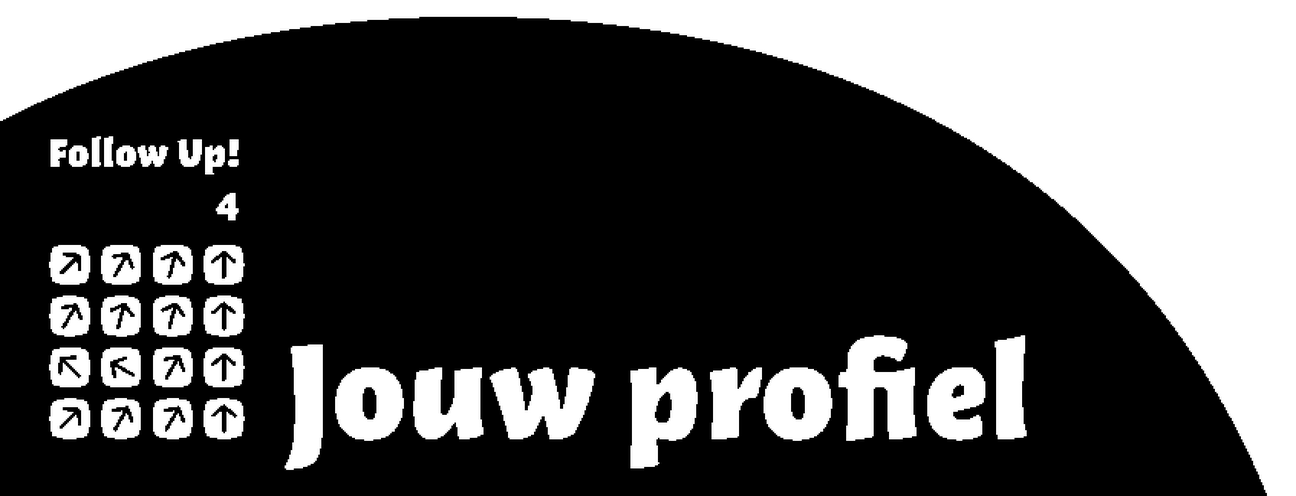 Les 11 Samen aan de slag